清新房地产项目汇报PPT模板
点击添加标题文字
Uno etoa jaom froan modern clean creative design.
用户可以在投影仪或计算机上进行演示，文稿打印出来，
用户可以在投影仪或计算机上进行演示，也可以将演示文稿.
用户可以在投影仪或计算机上进行演示，也可以将演示文稿打印出来，制作成
用户可以在投影仪或计算机上进行演示，也可以将演示文稿打印出来，制作成胶片，
此处添加标题
用户可以在投影仪或计算机上进行演示，也可以将演示文稿打印出来，制作成胶片，以便应用到更广泛的领域中，利用Microsoft Office powerpoint不仅可以创建演示文稿，用户可以在投影仪或计算机上进行演示，也可以将演示文稿打印出来，
60%
20%
80%
50%
Type D
Type A
Type C
Type B
点击添加标题文字
Uno etoa jaom froan modern clean creative design.
此处添加标题
用户可以在投影仪或计算机上进行演示，也可以将演示文稿打印出来，制作成胶片，以便应用到更广泛的领域中，利用Microsoft Office powerpoint不仅可以创建演示文稿，用户可以在投影仪或计算机上进行演示，也可以将演示文稿打印出来
54%
85%
35%
Type A
Type B
Type C
点击添加标题文字
Uno etoa jaom froan modern clean creative design.
此处添加标题
用户可以在投影仪或计算机上进行演示，也可以将演示文稿打印出来，制作成胶片，以便应用到更广泛的领域中，利用Microsoft Office powerpoint不仅可以创建演示文稿，用户可以在投影仪或计算机上进行演示，也可以将演示文稿打印出来
.
2.888 K
1.074 K
Male User
Female User
点击添加标题文字
Uno etoa jaom froan modern clean creative design.
用户可以在投影仪或计算机上进行演示，也可以将演示文稿打印出来
用户可以在投影仪或计算机上进行演示，也可以将演示文稿打印出来
用户可以在投影仪或计算机上进行演示，也可以将演示文稿打印出来
用户可以在投影仪或计算机上进行演示，也可以将演示文稿打印出来
此处添加标题
01
02
03
04
点击添加标题文字
Uno etoa jaom froan modern clean creative design.
90%
90%
75%
75%
70%
50%
50%
35%
35%
20%
Profit
Model
Product
Performance
Product
System
Customer
Engagement
Network
Structure
Process
Service
Channel
Brand
点击添加标题文字
Uno etoa jaom froan modern clean creative design.
用户可以在投影仪或计算机上进行演示，也可以将演示文稿打印出来
用户可以在投影仪或计算机上进行演示，也可以将演示文稿打印出来
用户可以在投影仪或计算机上进行演示，也可以将演示文稿打印出来
用户可以在投影仪或计算机上进行演示，也可以将演示文稿打印出来
此处添加标题
73%
65%
54%
35%
点击添加标题文字
Uno etoa jaom froan modern clean creative design.
88%
86%
68%
63%
62%
此处添加标题
50%
48%
用户可以在投影仪或计算机上进行演示，也可以将演示文稿打印出来，制作成胶片，以便应用到更广泛的领域中，利用Microsoft Office powerpoint不仅可以创建演示文稿，用户可以在投影仪或计算机上进行演示，也可以将演示文稿打印出来
40%
38%
24%
23%
2.888 K
1.074 K
Male User
Female User
点击添加标题文字
Uno etoa jaom froan modern clean creative design.
此处添加标题
用户可以在投影仪或计算机上进行演示，也可以将演示文稿打印出来，制作成胶片，以便应用到更广泛的领域中，利用Microsoft Office powerpoint不仅可以创建演示文稿，用户可以在投影仪或计算机上进行演示，也可以将演示文稿打印出来
.
60%
20%
80%
50%
Type D
Type A
Type C
Type B
点击添加标题文字
Uno etoa jaom froan modern clean creative design.
用户可以在投影仪或计算机上进行演示，也可以将演示文稿打印出来
用户可以在投影仪或计算机上进行演示，也可以将演示文稿打印出来
用户可以在投影仪或计算机上进行演示，也可以将演示文稿打印出来
用户可以在投影仪或计算机上进行演示，也可以将演示文稿打印出来
此处添加标题
用户可以在投影仪或计算机上进行演示，也可以将演示文稿打印出来，制作成胶片，以便应用到更广泛的领域中，利用Microsoft Office powerpoint不仅可以创建演示文稿，用户可以在投影仪或计算机上进行演示，也可以将演示文稿打印出来
用户可以在投影仪或计算机上进行演示，也可以将演示文稿打印出来
用户可以在投影仪或计算机上进行演示，也可以将演示文稿打印出来
用户可以在投影仪或计算机上进行演示，也可以将演示文稿打印出来
.
用户可以在投影仪或计算机上进行演示，也可以将演示文稿打印出来
点击添加标题文字
Uno etoa jaom froan modern clean creative design.
用户可以在投影仪或计算机上进行演示，也可以将演示文稿打印出来
用户可以在投影仪或计算机上进行演示，也可以将演示文稿打印出来
用户可以在投影仪或计算机上进行演示，也可以将演示文稿打印出来
用户可以在投影仪或计算机上进行演示，也可以将演示文稿打印出来
此处添加标题
点击添加标题文字
Uno etoa jaom froan modern clean creative design.
用户可以在投影仪或计算机上进行演示，也可以将演示文稿打印出来
用户可以在投影仪或计算机上进行演示，也可以将演示文稿打印出来
用户可以在投影仪或计算机上进行演示，也可以将演示文稿打印出来
用户可以在投影仪或计算机上进行演示，也可以将演示文稿打印出来
01
02
03
04
05
用户可以在投影仪或计算机上进行演示，也可以将演示文稿打印出来
点击添加标题文字
Uno etoa jaom froan modern clean creative design.
用户可以在投影仪或计算机上进行演示，也可以将演示文稿打印出来
用户可以在投影仪或计算机上进行演示，也可以将演示文稿打印出来
用户可以在投影仪或计算机上进行演示，也可以将演示文稿打印出来
用户可以在投影仪或计算机上进行演示，也可以将演示文稿打印出来
用户可以在投影仪或计算机上进行演示，也可以将演示文稿打印出来
用户可以在投影仪或计算机上进行演示，也可以将演示文稿打印出来
点击添加标题文字
Uno etoa jaom froan modern clean creative design.
用户可以在投影仪或计算
机上进行演示
用户可以在投影仪或计算
机上进行演示
.
用户可以在投影仪或计算
机上进行演示
用户可以在投影仪或计算
机上进行演示
用户可以在投影仪或计算
机上进行演示
用户可以在投影仪或计算机上进行演示，也可以将演示文稿打印出来，制作成胶片，以便应用到更广泛的领域中，利用Microsoft Office powerpoint不仅可以创建演示文稿，用户可以在投影仪或计算机上进行演示，也可以将演示文稿打印出来用户可以在投影仪或计算机上进行演示，也可以将演示文稿打印出来，制作成胶片，以便应用到更广泛的领域中
点击添加标题文字
Uno etoa jaom froan modern clean creative design.
用户可以在投影仪或计算机上进行演示，也可以将演示文稿打印出来
用户可以在投影仪或计算机上进行演示，也可以将演示文稿打印出来
用户可以在投影仪或计算机上进行演示，也可以将演示文稿打印出来
用户可以在投影仪或计算机上进行演示，也可以将演示文稿打印出来
用户可以在投影仪或计算机上进行演示，也可以将演示文稿打印出来
用户可以在投影仪或计算机上进行演示，也可以将演示文稿打印出来
点击添加标题文字
Uno etoa jaom froan modern clean creative design.
用户可以在投影仪或计算机上进行演示
用户可以在投影仪或计算机上进行演示
用户可以在投影仪或计算机上进行演示
用户可以在投影仪或计算机上进行演示
此处添加标题
此处添加标题
此处添加标题
此处添加标题
用户可以在投影仪或计算机上进行演示，也可以将演示文稿打印出来
用户可以在投影仪或计算机上进行演示，也可以将演示文稿打印出来
用户可以在投影仪或计算机上进行演示，也可以将演示文稿打印出来
用户可以在投影仪或计算机上进行演示，也可以将演示文稿打印出来
点击添加标题文字
Uno etoa jaom froan modern clean creative design.
用户可以在投影仪或计算机上进行演示，也可以将演示文稿打印出来
用户可以在投影仪或计算机上进行演示，也可以将演示文稿打印出来
用户可以在投影仪或计算机上进行演示，也可以将演示文稿打印出来
用户可以在投影仪或计算机上进行演示，也可以将演示文稿打印出来
用户可以在投影仪或计算机上进行演示，也可以将演示文稿打印出来
用户可以在投影仪或计算机上进行演示，也可以将演示文稿打印出来
用户可以在投影仪或计算机上进行演示，也可以将演示文稿打印出来
用户可以在投影仪或计算机上进行演示，也可以将演示文稿打印出来
用户可以在投影仪或计算机上进行演示，也可以将演示文稿打印出来
点击添加标题文字
Uno etoa jaom froan modern clean creative design.
用户可以在投影仪或计算机上进行演示，也可以将演示文稿打印出来
用户可以在投影仪或计算机上进行演示，也可以将演示文稿打印出来
用户可以在投影仪或计算机上进行演示，也可以将演示文稿打印出来
用户可以在投影仪或计算机上进行演示，也可以将演示文稿打印出来
A
B
C
D
Arrows Data Analysis
用户可以在投影仪或计算机上进行演示，也可以将演示文稿打印出来，制作成胶片，以便应用到更广泛的领域中，利用Microsoft Office powerpoint不仅可以创建演示文稿，用户可以在投影仪或计算机上进行演示，也可以将演示文稿打印出来
Arrows Process Information Analysis
点击添加标题文字
Uno etoa jaom froan modern clean creative design.
用户可以在投影仪或计算机上进行演示，也可以将演示文稿打印出来
用户可以在投影仪或计算机上进行演示，也可以将演示文稿打印出来
用户可以在投影仪或计算机上进行演示，也可以将演示文稿打印出来
.
用户可以在投影仪或计算机上进行演示，也可以将演示文稿打印出来
此处添加标题
用户可以在投影仪或计算机上进行演示，也可以将演示文稿打印出来，制作成胶片，以便应用到更广泛的领域中，利用Microsoft Office powerpoint不仅可以创建演示文稿，用户可以在投影仪或计算机上进行演示，也可以将演示文稿打印出来
点击添加标题文字
Uno etoa jaom froan modern clean creative design.
用户可以在投影仪或计算机上进行演示，也可以将演示文稿打印出来
用户可以在投影仪或计算机上进行演示，也可以将演示文稿打印出来
用户可以在投影仪或计算机上进行演示，也可以将演示文稿打印出来
用户可以在投影仪或计算机上进行演示，也可以将演示文稿打印出来，制作成胶片，以便应用到更广泛的领域中，利用Microsoft Office powerpoint不仅可以创建演示文稿，用户可以在投影仪或计算机上进行演示，也可以将演示文稿打印出来
用户可以在投影仪或计算机上进行演示，也可以将演示文稿打印出来
点击添加标题文字
Uno etoa jaom froan modern clean creative design.
此处添加标题
用户可以在投影仪或计算机上进行演示，也可以将演示文稿打印出来，制作成胶片，以便应用到更广泛的领域中，利用Microsoft Office powerpoint不仅可以创建演示文稿，用户可以在投影仪或计算机上进行演示，也可以将演示文稿打印出来，
点击添加标题文字
Uno etoa jaom froan modern clean creative design.
此处添加标题
用户可以在投影仪或计算机上进行演示，也可以将演示文稿打印出来，制作成胶片，以便应用到更广泛的领域中，利用Microsoft Office powerpoint不仅可以创建演示文稿，用户可以在投影仪或计算机上进行演示，也可以将演示文稿打印出来，
2.888 K
1.074 K
Male User
Female User
点击添加标题文字
Uno etoa jaom froan modern clean creative design.
此处添加标题
用户可以在投影仪或计算机上进行演示，也可以将演示文稿打印出来，制作成胶片，以便应用到更广泛的领域中，利用Microsoft Office powerpoint不仅可以创建演示文稿，用户可以在投影仪或计算机上进行演示，也可以将演示文稿打印出来，
用户可以在投影仪或计算机上进行演示，也可以将演示文稿打印出来.
用户可以在投影仪或计算机上进行演示，也可以将演示文稿打印出来.
点击添加标题文字
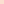 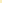 Uno etoa jaom froan modern clean creative design.
用户可以在投影仪或计算机上进行演示，也可以将演示文稿打印出来
用户可以在投影仪或计算机上进行演示，也可以将演示文稿打印出来
用户可以在投影仪或计算机上进行演示，也可以将演示文稿打印出来
用户可以在投影仪或计算机上进行演示，也可以将演示文稿打印出来
此处添加标题
用户可以在投影仪或计算机上进行演示，也可以将演示文稿打印出来，制作成胶片，以便应用到更广泛的领域中，利用Microsoft Office powerpoint不仅可以创建演示文稿，用户可以在投影仪或计算机上进行演示，也可以将演示文稿打印出来
点击添加标题文字
Uno etoa jaom froan modern clean creative design.
用户可以在投影仪或计算机上进行演示，也可以将演示文稿打印出来
用户可以在投影仪或计算机上进行演示，也可以将演示文稿打印出来
用户可以在投影仪或计算机上进行演示，也可以将演示文稿打印出来
用户可以在投影仪或计算机上进行演示，也可以将演示文稿打印出来
用户可以在投影仪或计算机上进行演示，也可以将演示文稿打印出来，制作成胶片，以便应用到更广泛的领域中
Steps Data Analysis
Process Steps Information Analysis
点击添加标题文字
Uno etoa jaom froan modern clean creative design.
此处添加标题
用户可以在投影仪或计算机上进行演示，也可以将演示文稿打印出来，制作成胶片，以便应用到更广泛的领域中，利用Microsoft Office powerpoint不仅可以创建演示文稿，用户可以在投影仪或计算机上进行演示，也可以将演示文稿打印出来，
2.888 K
1.074 K
Male User
Female User
点击添加标题文字
Uno etoa jaom froan modern clean creative design.
此处添加标题
用户可以在投影仪或计算机上进行演示，也可以将演示文稿打印出来，制作成胶片，以便应用到更广泛的领域中，利用Microsoft Office powerpoint不仅可以创建演示文稿，用户可以在投影仪或计算机上进行演示，也可以将演示文稿打印出来，
60%
20%
80%
50%
Type D
Type A
Type C
Type B
点击添加标题文字
Uno etoa jaom froan modern clean creative design.
用户可以在投影仪或计算机上进行演示，也可以将演示文稿打印出来
用户可以在投影仪或计算机上进行演示，也可以将演示文稿打印出来
用户可以在投影仪或计算机上进行演示，也可以将演示文稿打印出来
用户可以在投影仪或计算机上进行演示，也可以将演示文稿打印出来
用户可以在投影仪或计算机上进行演示，也可以将演示文稿打印出来用户可以在投影仪或计算机上进行演示，也可以将演示文稿打印出来
用户可以在投影仪或计算机上进行演示，也可以将演示文稿打印出来
用户可以在投影仪或计算机上进行演示，也可以将演示文稿打印出来
Steps Data Analysis
Process Steps Information Analysis
点击添加标题文字
Uno etoa jaom froan modern clean creative design.
此处添加标题
用户可以在投影仪或计算机上进行演示，也可以将演示文稿打印出来，制作成胶片，以便应用到更广泛的领域中，利用Microsoft Office powerpoint不仅可以创建演示文稿，用户可以在投影仪或计算机上进行演示，也可以将演示文稿打印出来，
54%
85%
35%
Type A
Type B
Type C
点击添加标题文字
Uno etoa jaom froan modern clean creative design.
此处添加标题
用户可以在投影仪或计算机上进行演示，也可以将演示文稿打印出来，制作成胶片，以便应用到更广泛的领域中，利用Microsoft Office powerpoint不仅可以创建演示文稿，用户可以在投影仪或计算机上进行演示，也可以将演示文稿打印出来，
用户可以在投影仪或计算机上进行演示，也可以将演示文稿打印出来
用户可以在投影仪或计算机上进行演示，也可以将演示文稿打印出来
点击添加标题文字
Uno etoa jaom froan modern clean creative design.
用户可以在投影仪或计算机上进行演示，也可以将演示文稿打印出来
用户可以在投影仪或计算机上进行演示，也可以将演示文稿打印出来
用户可以在投影仪或计算机上进行演示，也可以将演示文稿打印出来
用户可以在投影仪或计算机上进行演示，也可以将演示文稿打印出来
点击添加标题文字
Uno etoa jaom froan modern clean creative design.
用户可以在投影仪或计算机上进行演示，也可以将演示文稿打印出来
用户可以在投影仪或计算机上进行演示，也可以将演示文稿打印出来
用户可以在投影仪或计算机上进行演示，也可以将演示文稿打印出来
用户可以在投影仪或计算机上进行演示，也可以将演示文稿打印出来
用户可以在投影仪或计算机上进行演示，也可以将演示文稿打印出来
用户可以在投影仪或计算机上进行演示，也可以将演示文稿打印出来
用户可以在投影仪或计算机上进行演示，也可以将演示文稿打印出来
用户可以在投影仪或计算机上进行演示，也可以将演示文稿打印出来
点击添加标题文字
Uno etoa jaom froan modern clean creative design.
此处添加标题
用户可以在投影仪或计算机上进行演示，也可以将演示文稿打印出来，制作成胶片，以便应用到更广泛的领域中，利用Microsoft Office powerpoint不仅可以创建演示文稿，用户可以在投影仪或计算机上进行演示，也可以将演示文稿打印出来，
54%
85%
35%
Type A
Type B
Type C
点击添加标题文字
Uno etoa jaom froan modern clean creative design.
此处添加标题
用户可以在投影仪或计算机上进行演示，也可以将演示文稿打印出来，制作成胶片，以便应用到更广泛的领域中，利用Microsoft Office powerpoint不仅可以创建演示文稿，用户可以在投影仪或计算机上进行演示，也可以将演示文稿打印出来，
89%
45%
74%
Type C
Type A
Type B
点击添加标题文字
Uno etoa jaom froan modern clean creative design.
此处添加标题
用户可以在投影仪或计算机上进行演示，也可以将演示文稿打印出来，制作成胶片，以便应用到更广泛的领域中，利用Microsoft Office powerpoint不仅可以创建演示文稿，用户可以在投影仪或计算机上进行演示，也可以将演示文稿打印出来，
2.888 K
1.074 K
Male User
Female User
点击添加标题文字
Uno etoa jaom froan modern clean creative design.
此处添加标题
用户可以在投影仪或计算机上进行演示，也可以将演示文稿打印出来，制作成胶片，以便应用到更广泛的领域中，利用Microsoft Office powerpoint不仅可以创建演示文稿，用户可以在投影仪或计算机上进行演示，也可以将演示文稿打印出来，
点击添加标题文字
Uno etoa jaom froan modern clean creative design.
用户可以在投影仪或计算机上进行演示，也可以将演示文稿打印出来
用户可以在投影仪或计算机上进行演示，也可以将演示文稿打印出来
用户可以在投影仪或计算机上进行演示，也可以将演示文稿打印出来
用户可以在投影仪或计算机上进行演示，也可以将演示文稿打印出来
点击添加标题文字
Uno etoa jaom froan modern clean creative design.
请在此处添加标题 02
请在此处添加标题 01
用户可以在投影仪或计算机上进行演示，也可以将演示文稿打印出来，制作成胶片，以便应用到更广泛的领域中
用户可以在投影仪或计算机上进行演示，也可以将演示文稿打印出来，制作成胶片，以便应用到更广泛的领域中
请在此处添加标题 03
请在此处添加标题 04
用户可以在投影仪或计算机上进行演示，也可以将演示文稿打印出来，制作成胶片，以便应用到更广泛的领域中
用户可以在投影仪或计算机上进行演示，也可以将演示文稿打印出来，制作成胶片，以便应用到更广泛的领域中
点击添加标题文字
Uno etoa jaom froan modern clean creative design.
用户可以在投影仪或计算机上进行演示，也可以将演示文稿打印出来
用户可以在投影仪或计算机上进行演示，也可以将演示文稿打印出来
用户可以在投影仪或计算机上进行演示，也可以将演示文稿打印出来
用户可以在投影仪或计算机上进行演示，也可以将演示文稿打印出来
用户可以在投影仪或计算机上进行演示，也可以将演示文稿打印出来，制作成胶片，以便应用到更广泛的领域中，利用Microsoft Office powerpoint不仅可以创建演示文稿，
Steps Data Analysis
Process Steps Information Analysis
感谢您的观看！
Your content to play here, or through your copy, paste in this box, and select only the text.